Администрация Шумилинского сельского поселения Верхнедонского района
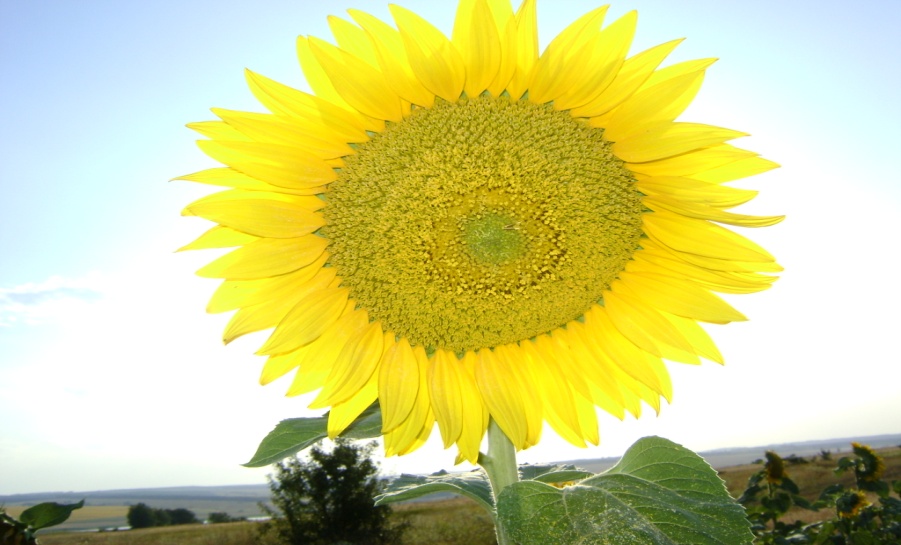 БЮДЖЕТ
Шумилинского сельского поселения
Верхнедонского района
на 2023 - 2025 годы
2
Администрация Шумилинского сельского поселения  Верхнедонского района
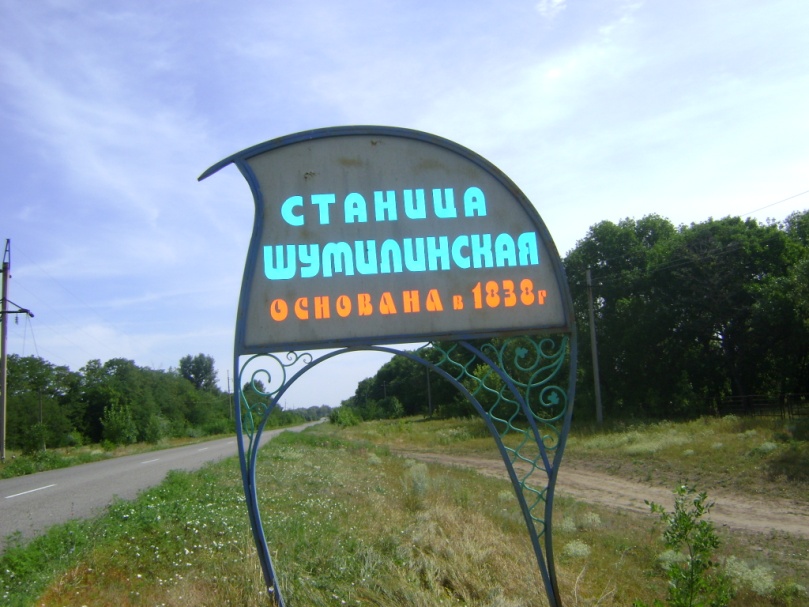 Основные направления бюджетной и налоговой политики Шумилинского сельского поселения на 2023-2025 годы
Прогноз
социально-
экономического
Развития Шумилинского сельского поселения
Верхнедонского
района
на 2023-2025 годы
Муниципальные программы Шумилинского сельского поселения Верхнедонского района
Основа формирования
проекта бюджета Шумилинского сельского поселения
Верхнедонского района на 2023 год и плановый период 2024 и 2025 годов
3
Администрация Шумилинского сельского поселения Верхнедонского района
бюджет на 2023 год и на плановый период 2024 и 2025 годов направлен на решение следующих ключевых задач:
4
Администрация Шумилинского сельского поселения Верхнедонского района
Основные параметры проекта решения «О бюджете  Шумилинского сельского поселения Верхнедонского района на 2023 год и плановый период 2024 и 2025 годов»
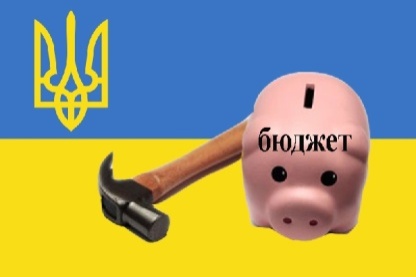 (тыс. рублей)
5
Администрация Шумилинского сельского поселения Верхнедонского района
Доходы бюджета Шумилинского сельского поселения Верхнедонского района
тыс. рублей
6
Администрация Шумилинского сельского поселения Верхнедонского района
Структура налоговых и неналоговых доходов бюджета Шумилинского сельского поселенияВерхнедонского района в 2023 году
7
Администрация Шумилинского сельского поселения Верхнедонского района
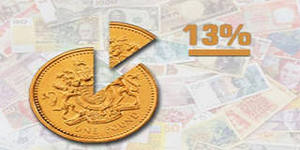 (тыс. рублей)
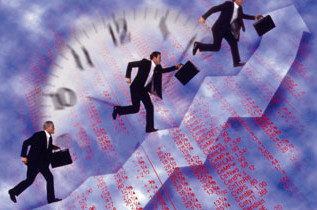 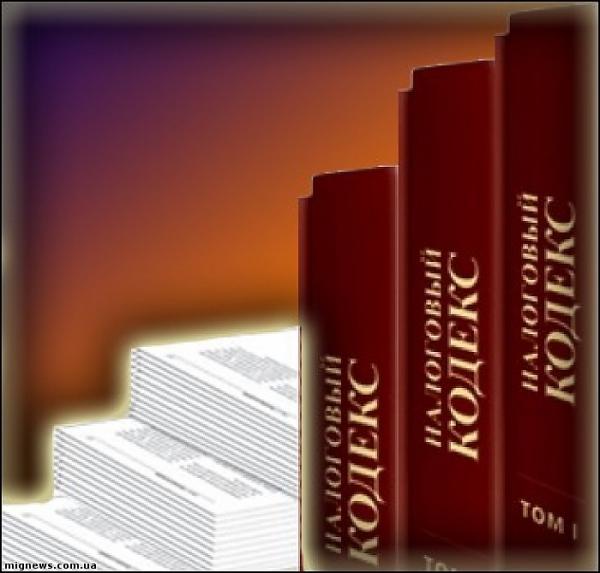 8
Администрация Шумилинского сельского поселения Верхнедонского района
Безвозмездные поступления в бюджет Шумилинского сельского поселения Верхнедонского района
(тыс. рублей)
9
Администрация Шумилинского сельского поселения Верхнедонского района
Динамика расходов бюджета Шумилинского сельского поселения Верхнедонского района в 2023-2025 годах
10
Администрация Шумилинского сельского поселения Верхнедонского района
Расходы бюджета Шумилинского сельского поселения                Верхнедонского района в 2023году
11
Администрация Шумилинского сельского поселения Верхнедонского района
Расходы бюджета Шумилинского сельского поселения Верхнедонского района по разделам в 2023 – 2025 годах, тыс.рублей
12
Администрация Шумилинского сельского поселения Верхнедонского района
Доля муниципальных программ в общем объёме расходов, запланированных на реализацию муниципальных программ Шумилинского сельского поселения в 2023 году
13
Администрация Шумилинского сельского поселения Верхнедонского района
Расходы бюджета Шумилинского сельского поселения Верхнедонского района формируемые в рамках муниципальных программ Шумилинского сельского поселения Верхнедонского района, и непрограммные  расходы.
тыс.руб.
14
Администрация Шумилинского сельского поселения Верхнедонского района
Объём бюджетных ассигнований на реализацию программ в 2023-2025 годах.
тыс.руб.
15
Администрация Шумилинского сельского поселения Верхнедонского района
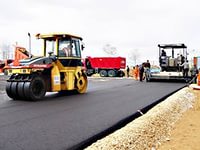 Динамика расходов бюджета Шумилинского сельского поселения на дорожное хозяйство
Расходы на дорожное хозяйство в 2023 году составят 1771,8 тыс.руб.
в том числе:
     содержание дорог – 1571,8 тыс. руб.
на мероприятия по обеспечению безопасности дорожного движения – 200,0 тыс. руб.
16
Администрация Шумилинского сельского 
Поселения Верхнедонского района
Расходы бюджета Шумилинского сельского поселения Верхнедонского района на жилищно-коммунальное хозяйство
Расходы на жилищно-коммунальное хозяйство в 2023 году составят 1260,0  тыс. руб.
в том числе:
благоустройство территории (содержание уличного освещения, кладбищ, памятников и прочих мероприятий)– 1260,0 тыс. руб.
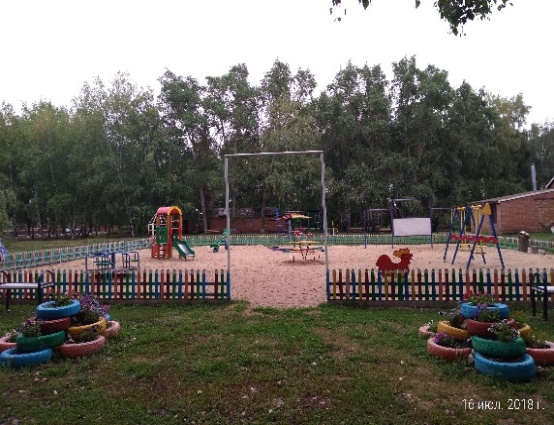 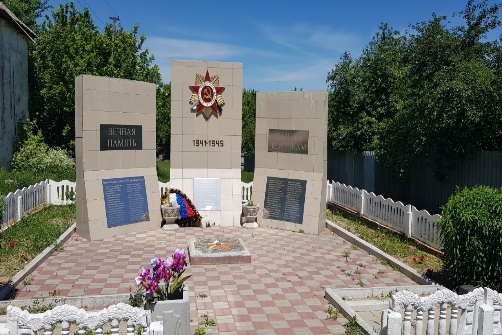 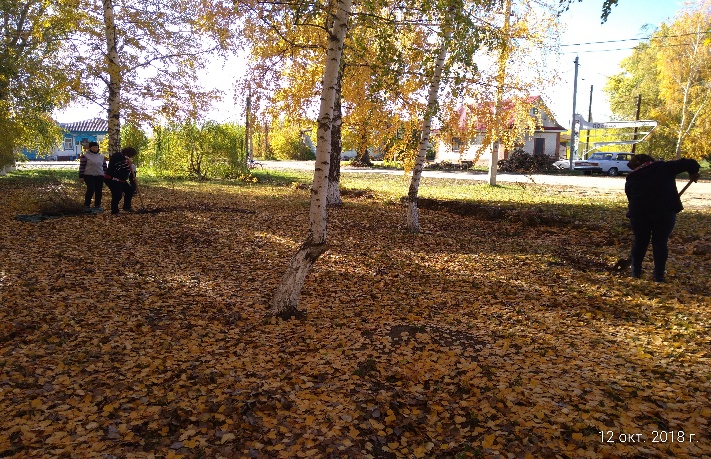 17
Администрация Шумилинского сельского поселения Верхнедонского района
Динамика расходов бюджета Шумилинского сельского поселения Верхнедонского района на культуру
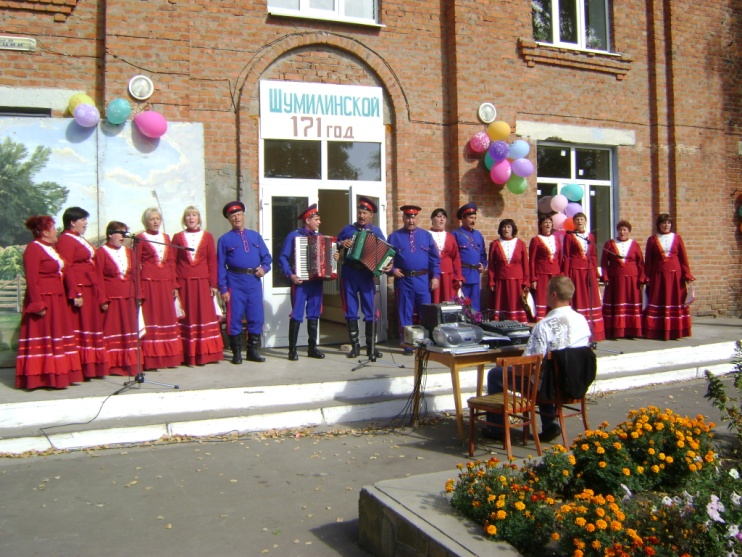 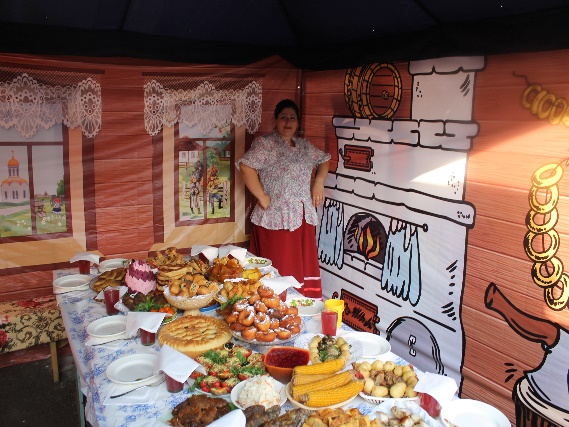 18
Администрация Шумилинского сельского поселения Верхнедонского района
Расходы бюджета Шумилинского сельского поселения  на социальную политику
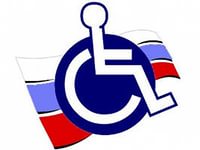 тыс. рублей
19
Администрация Шумилинского сельского поселения Верхнедонского района
Физическая культура и спорт
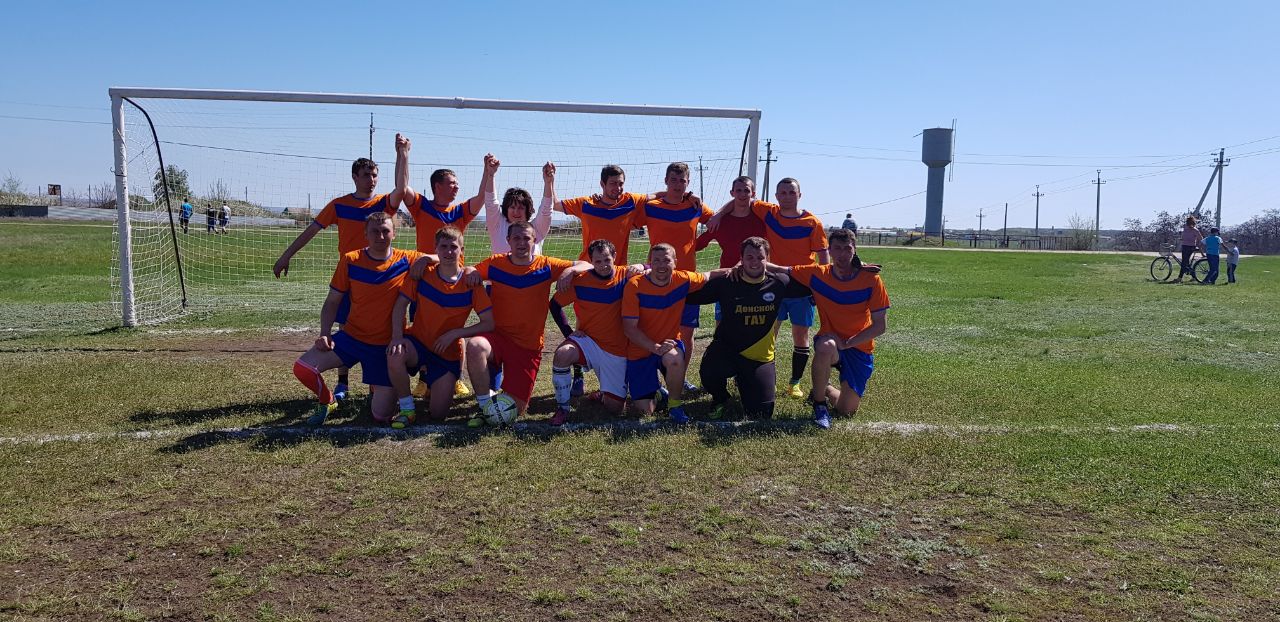 Общий объем расходов 
на физическую культуру и спорт 
в 2023 году –  5,0 тыс. рублей,     
в 2024 году –  5,0 тыс. рублей,            
в 2025 году –  5,0 тыс. рублей
В 2023 году в рамках муниципальной программы  Шумилинского сельского поселения «Развитие физической культуры и спорта» запланировано 8 спортивных мероприятий.
20
Администрация Шумилинского сельского поселения Верхнедонского района
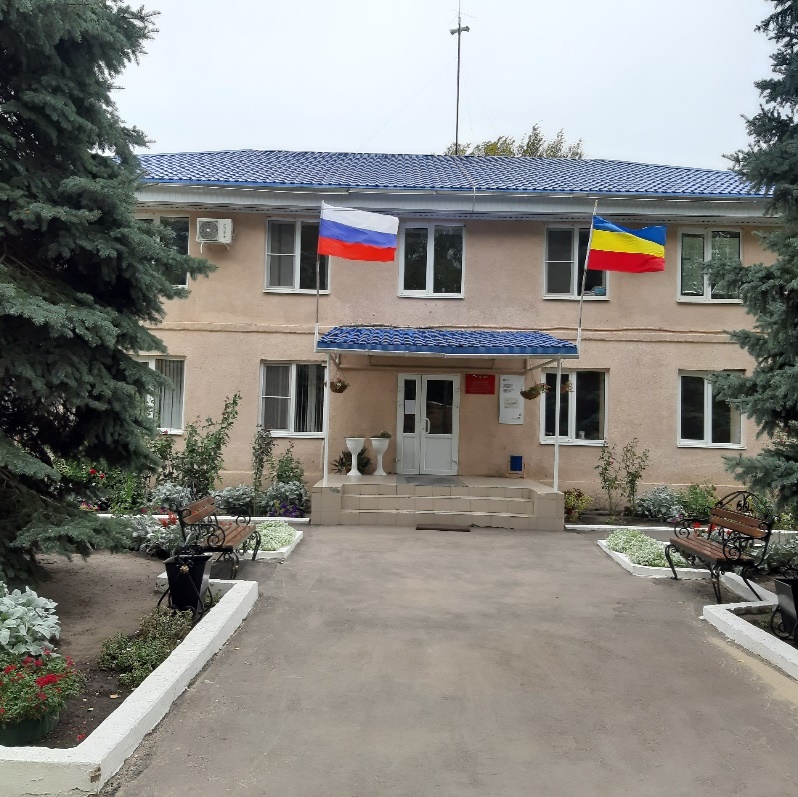 Бюджет Шумилинского сельского поселения Верхнедонского  района на 2023-2025 годы создаст дополнительные условия для выполнения поставленных Президентом России, Губернатором области, Главой района, Главой сельского поселения стратегических задач в секторах муниципальной ответственности